p+L
LECCIÓN DE APRENDIZAJE
CERRAR TOLDO CAMIÓN TAUTLINER
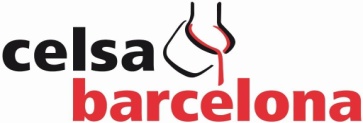 Acontecimientos
06-02-12 Transportista cae 
desde plataforma del camión 
al suelo, accidentándose
gravemente al correr el toldo.
30-05 12 Transportista 
se rompe el tobillo al 
apoyar mal el pie 
mientras corría el toldo 
andando de espaldas.
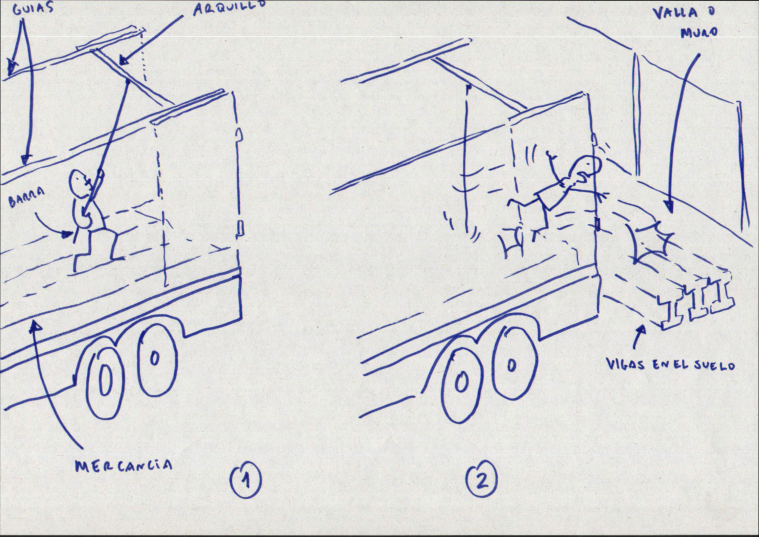 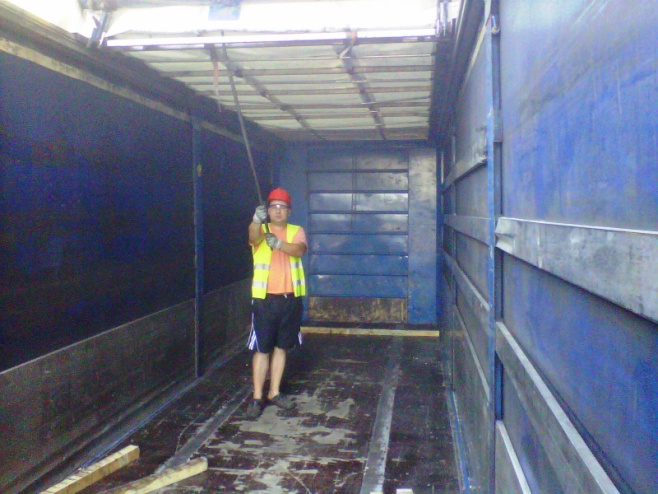 Recomendaciones
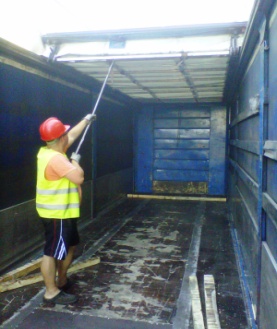 Coloca la caja del camión junto al muelle de carga para facilitarte la subida y bajada.
· Cuando abras o 
cierres el toldo 
hazlo siempre 
empujando, nunca d
de espaldas.
· Mantén en buenas 
condiciones los raíles
del toldo.
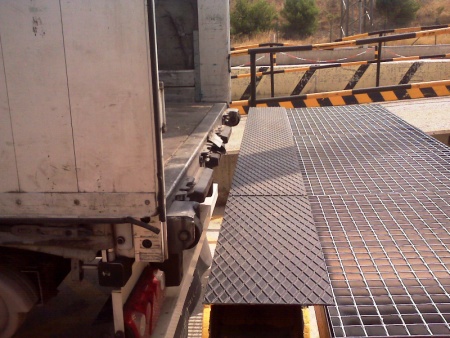 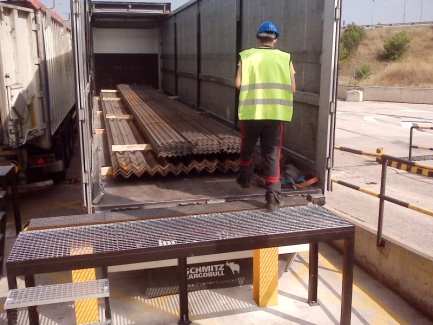 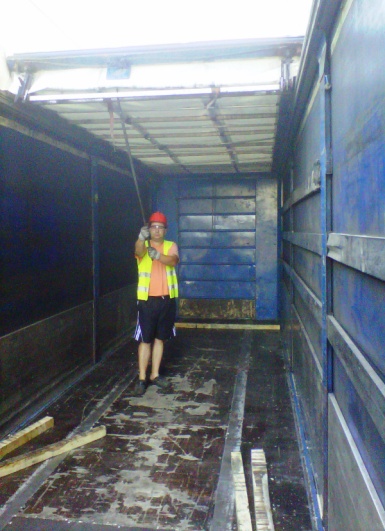 Presta máxima
 atención cuando te 
desplaces sobre la 
caja del camión y 
tengas obstáculos 
(paquetes de 
material, maderas, 
etc.)
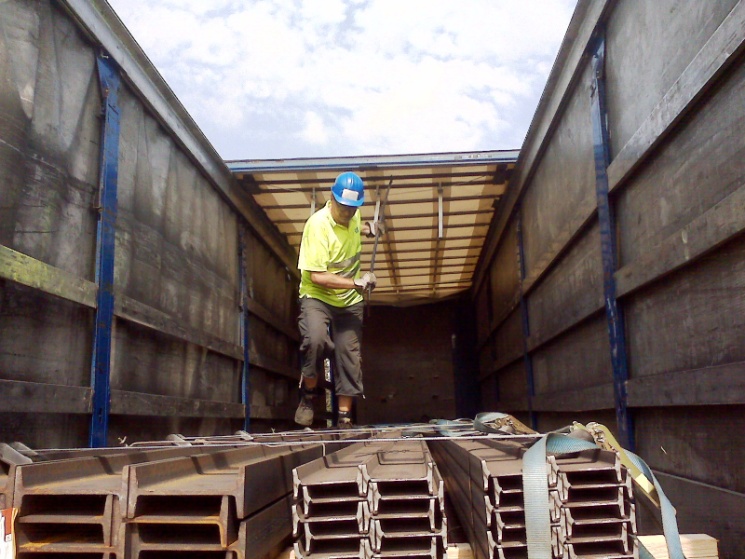 Tu eres quien más puede hacer por tu seguridad
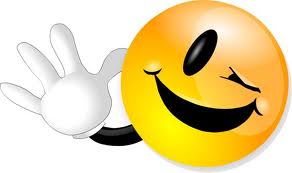 Circular este aprendizaje a: Transportistas.
Fecha: 04/07/12